Sets
Sets
June 2017
2H Q18
June 2018
2H Q25
Nov 2017
2H Q18
Nov 2018
1H Q14
SAM
2H Q6
1 Marker
Nov 2017
3H Q14
Nov 2018
2H Q1
May 2018
1H Q22
Set notation
SAM 2H Q6
Sets
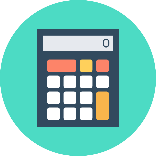 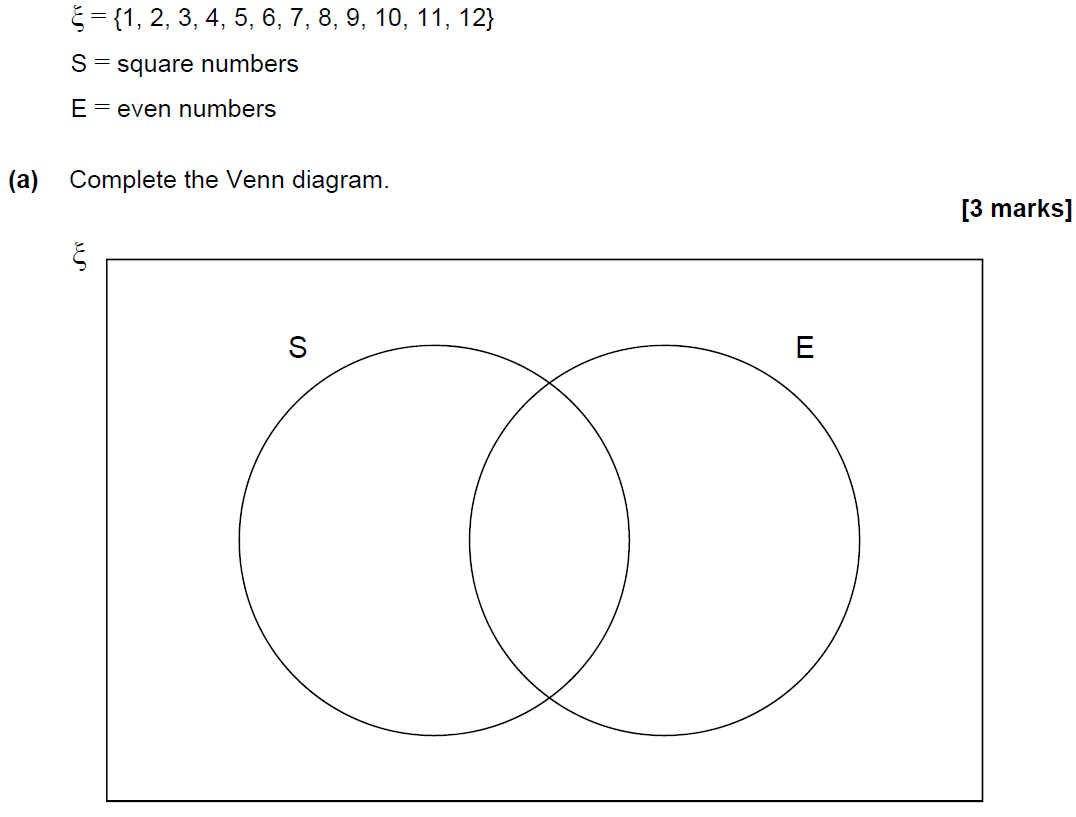 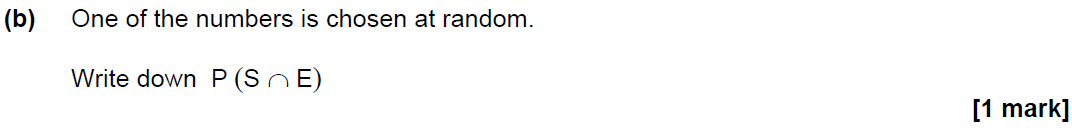 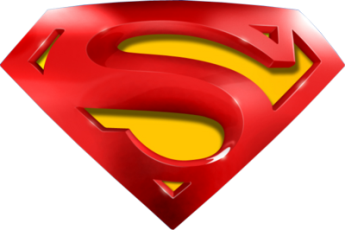 SAM 2H Q6
Sets
A
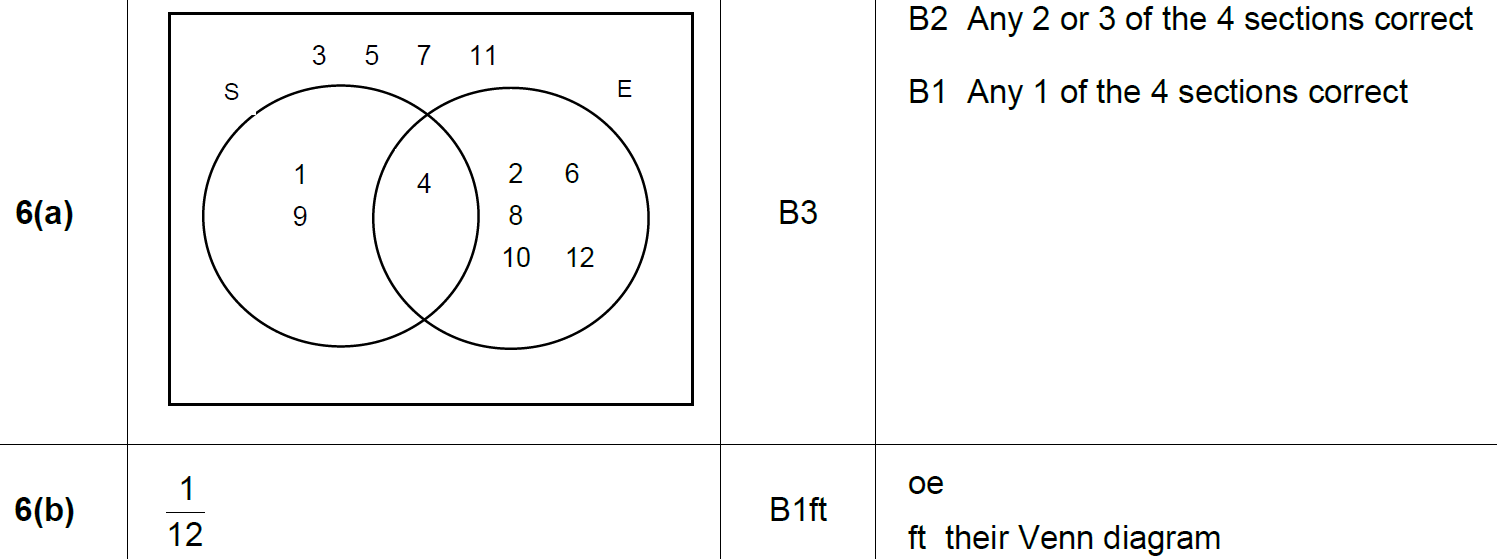 B
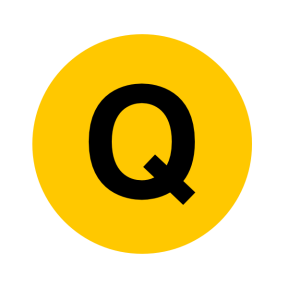 June 2017 2H Q18
Sets
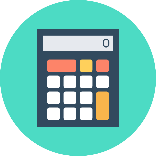 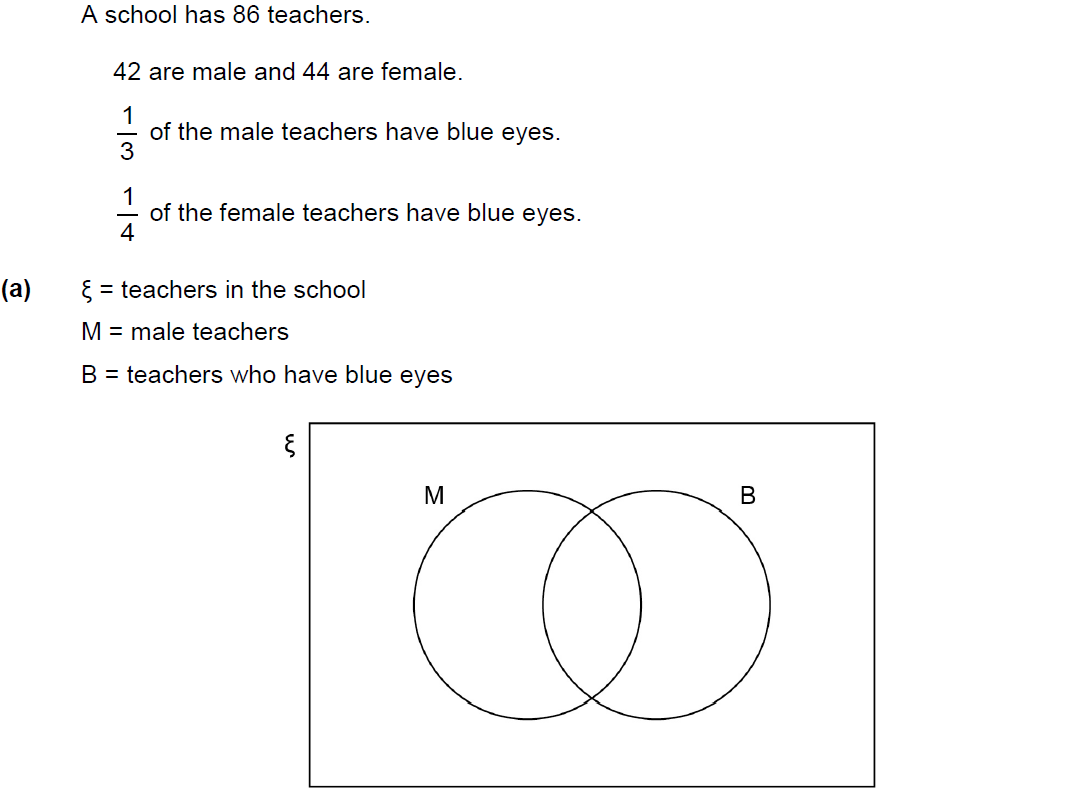 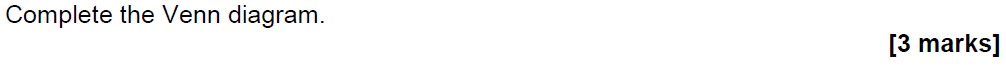 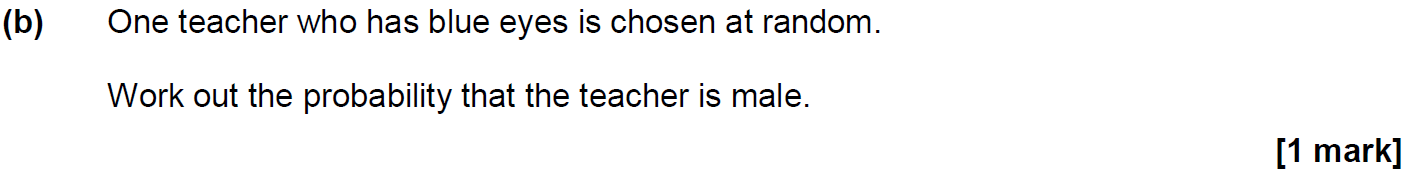 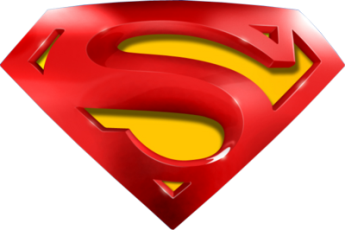 June 2017 2H Q18
Sets
A
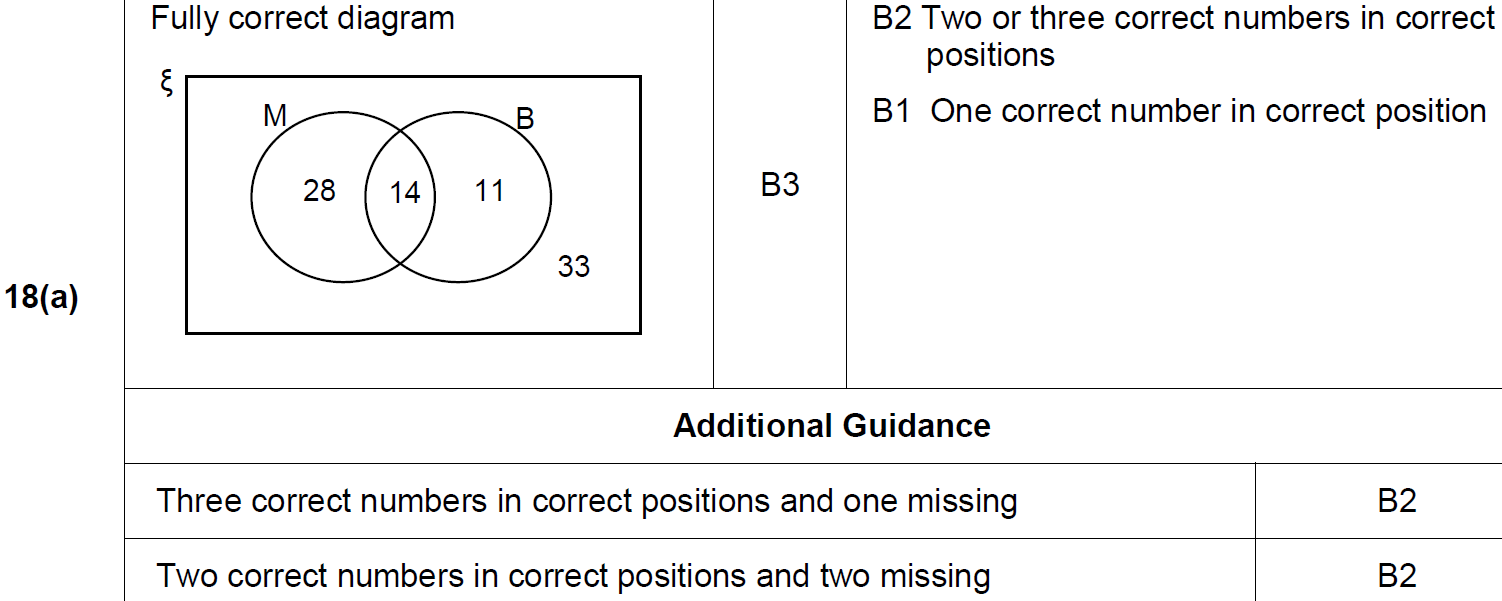 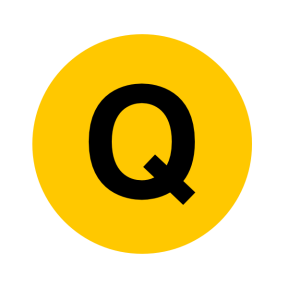 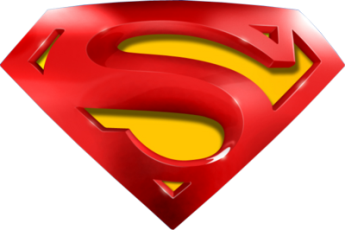 June 2017 2H Q18
Sets
B
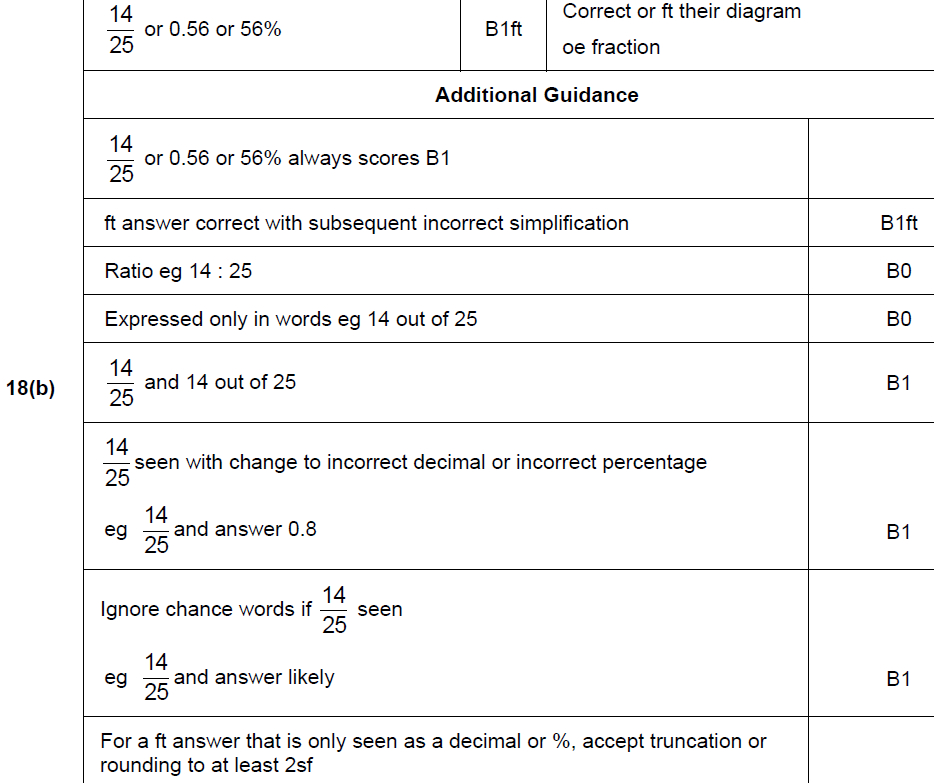 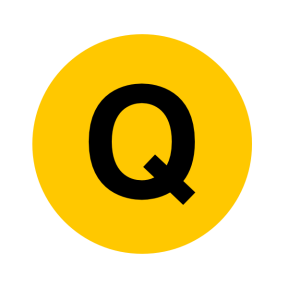 Nov 2017 2H Q18
Sets
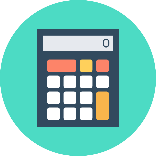 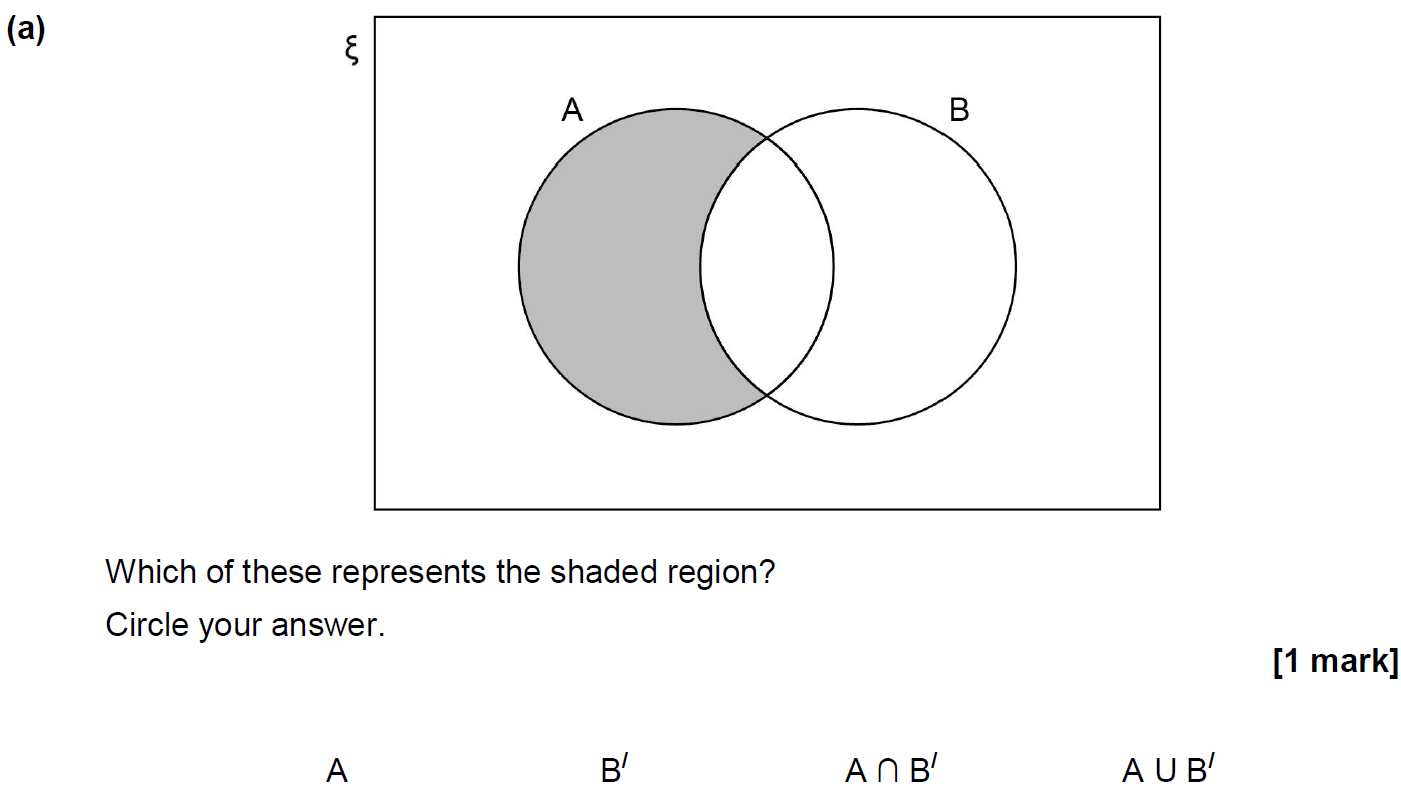 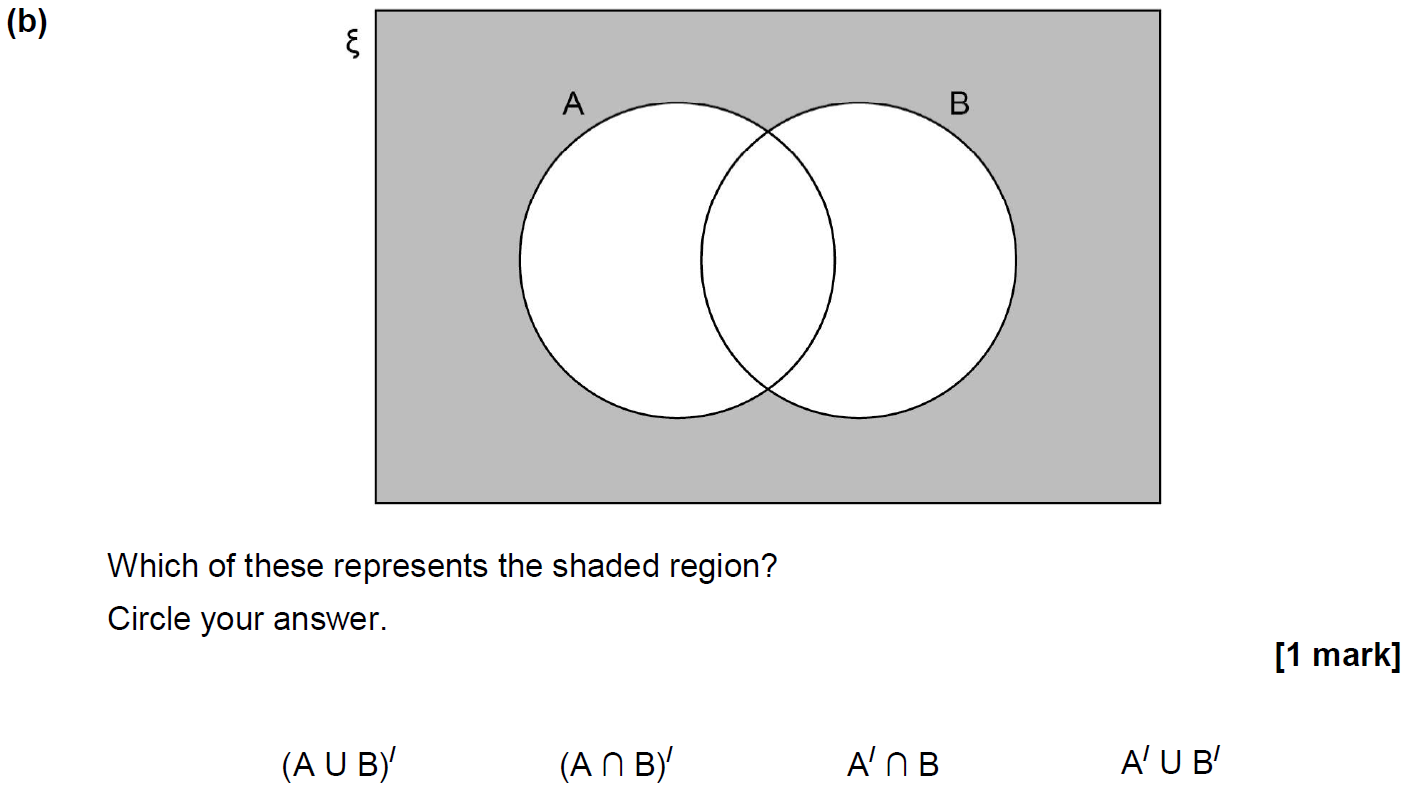 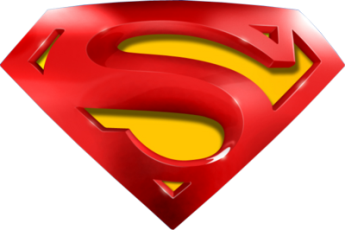 Nov 2017 2H Q18
Sets
A
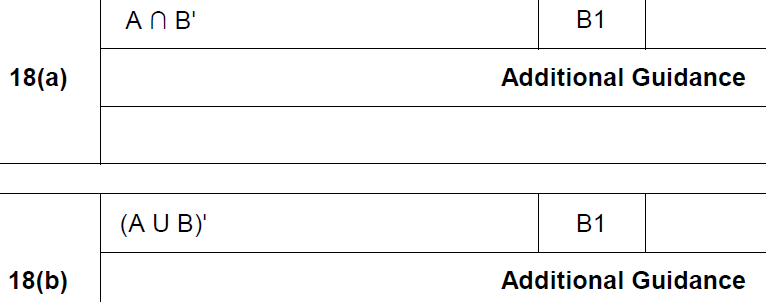 B
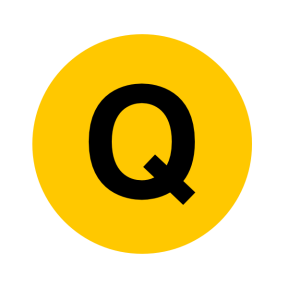 Nov 2017 3H Q14
Sets
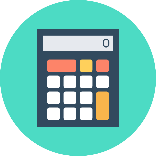 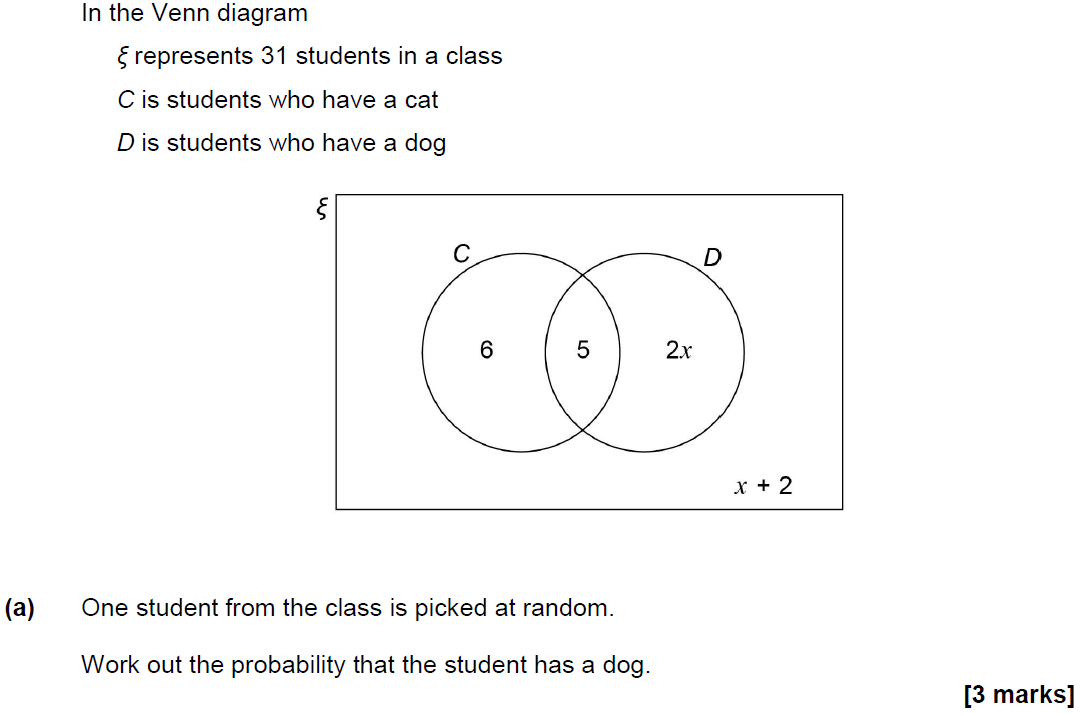 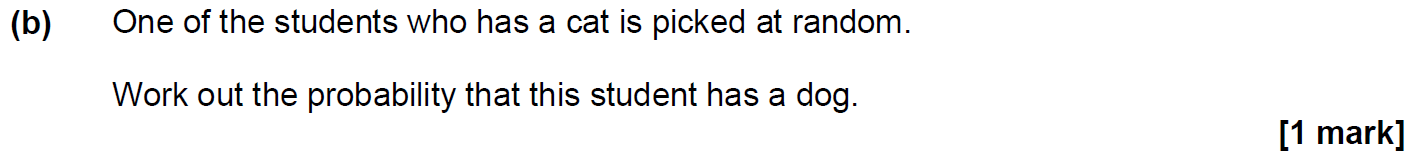 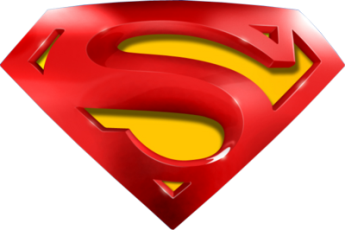 Nov 2017 3H Q14
Sets
A
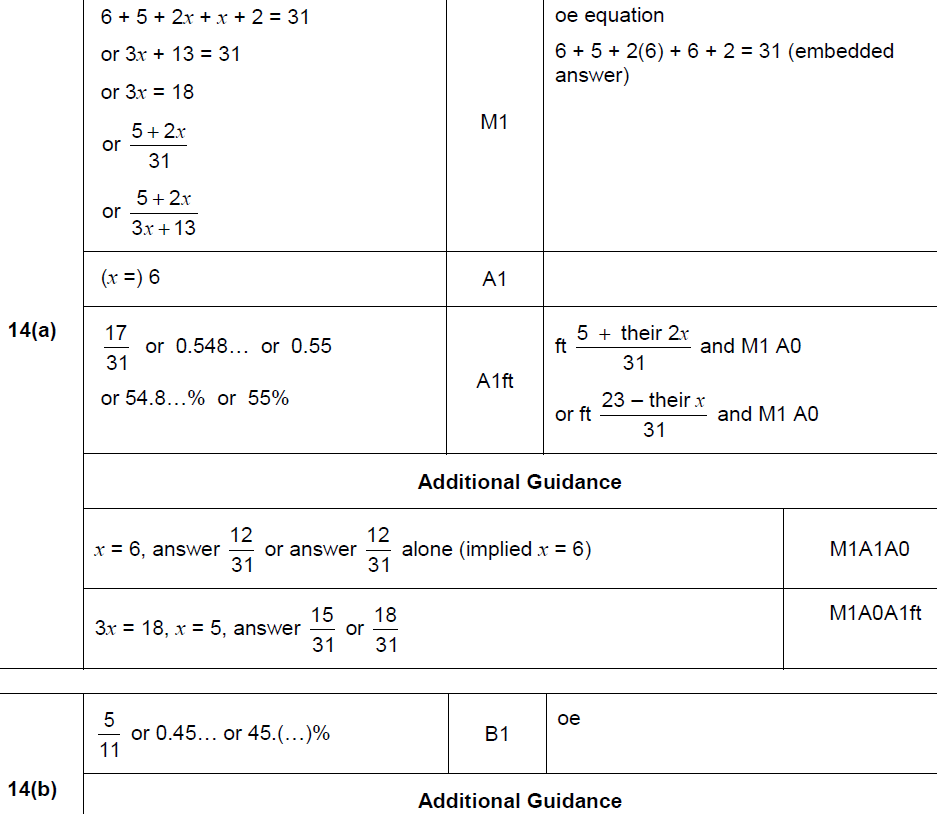 B
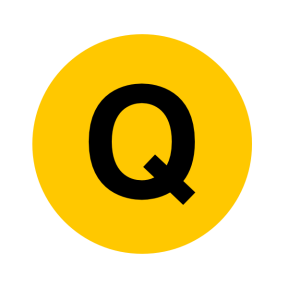 May 2018 1H Q22
Sets
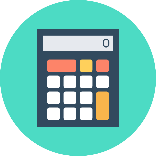 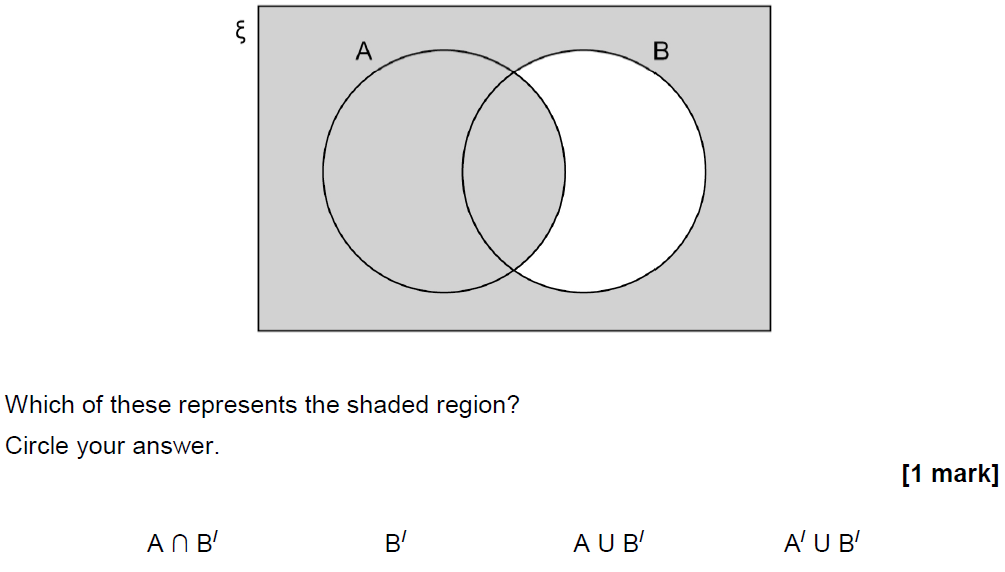 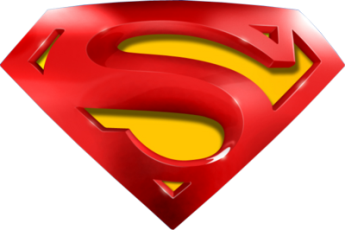 May 2018 1H Q22
Sets
A
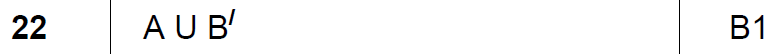 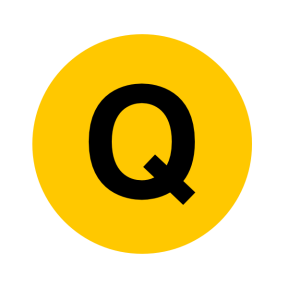 June 2018 2H Q25
Sets
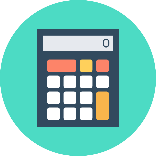 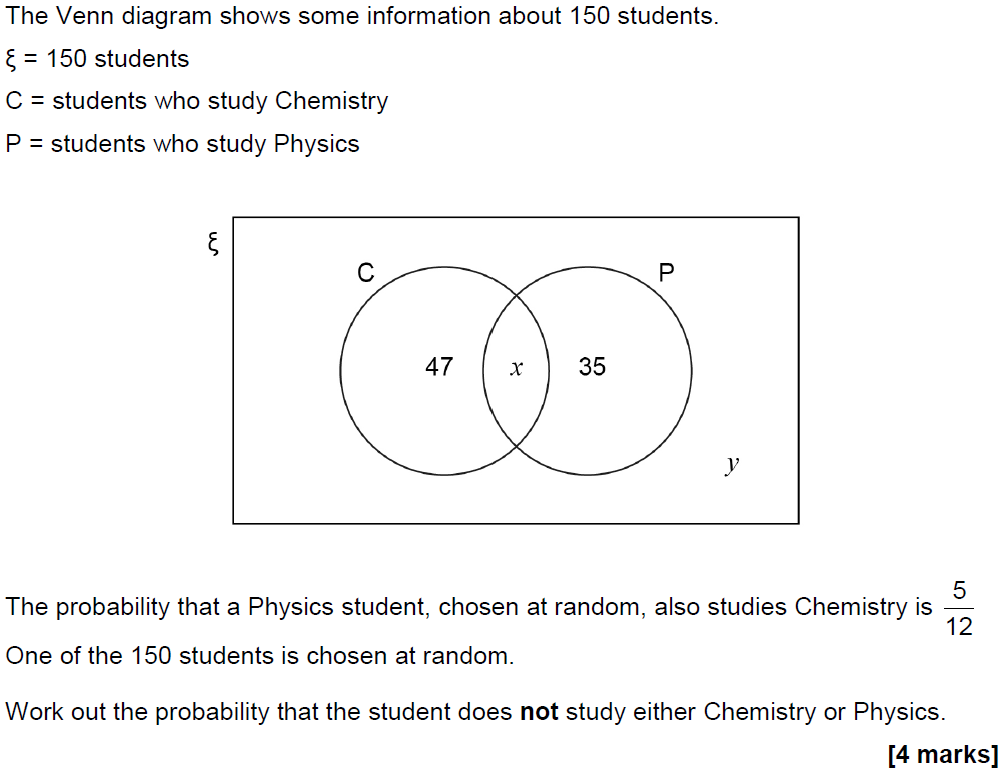 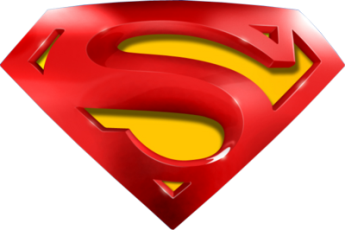 June 2018 2H Q25
Sets
A
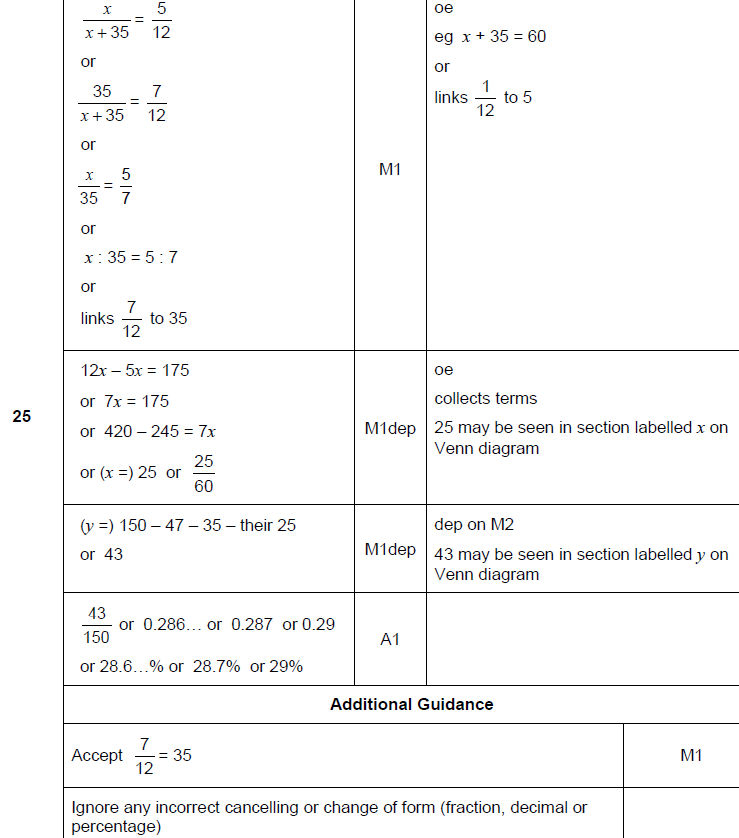 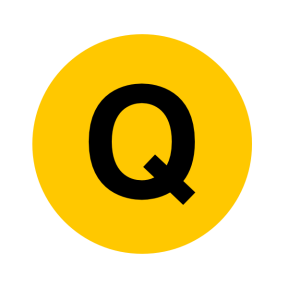 Nov 2018 1H Q14
Sets
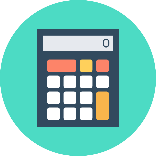 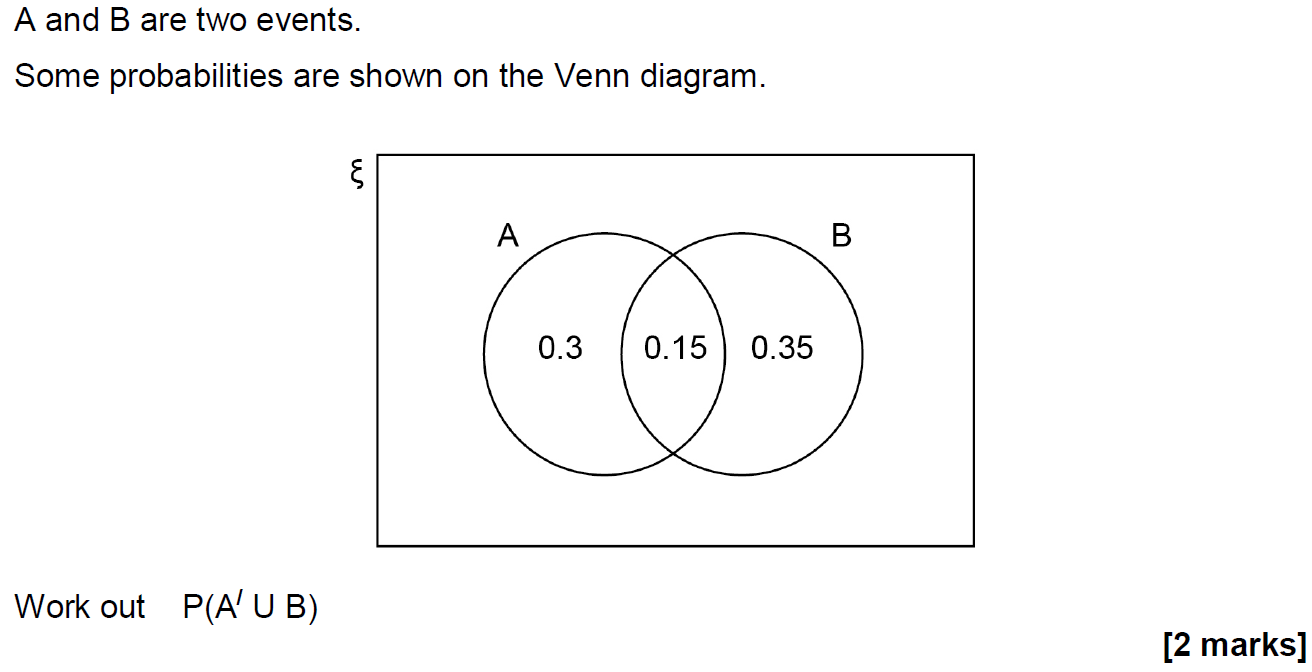 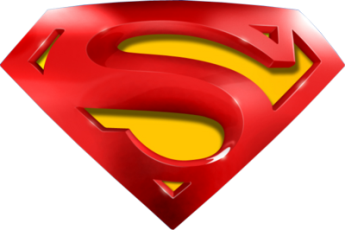 Nov 2018 1H Q14
Sets
A
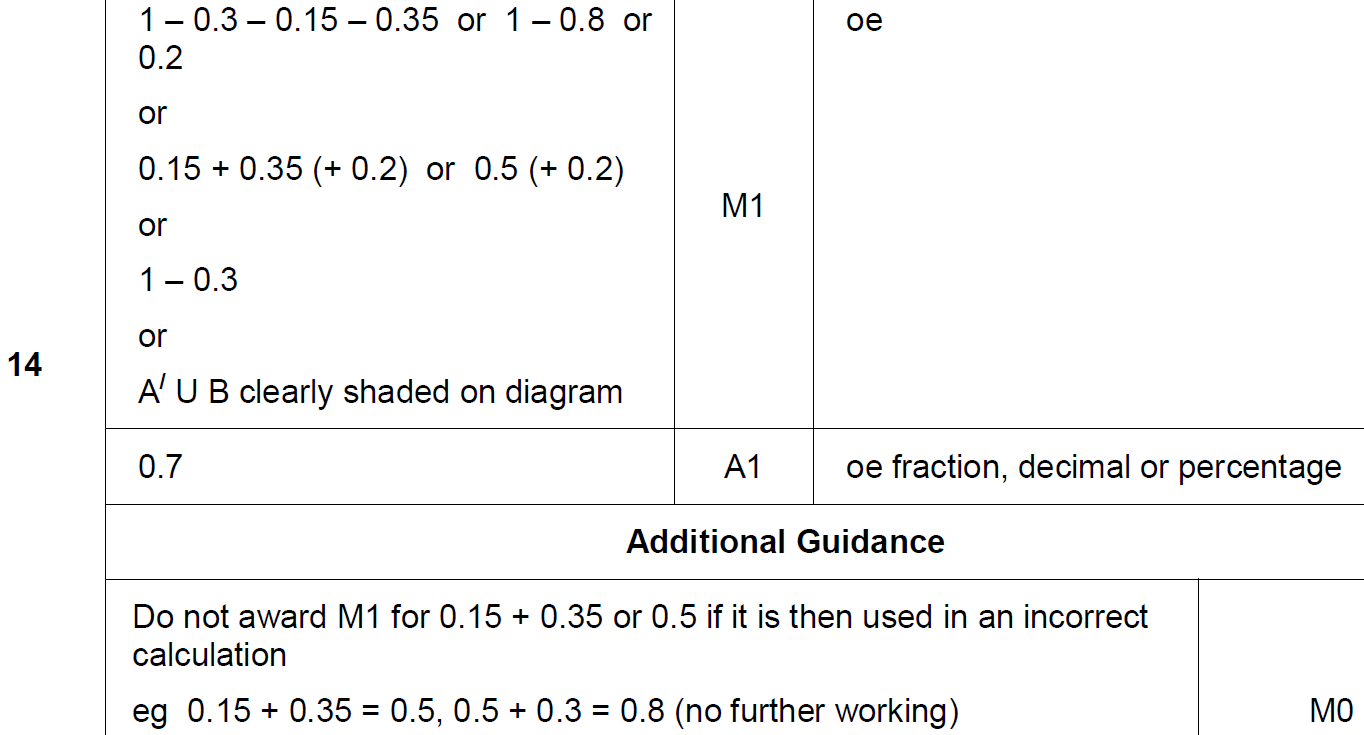 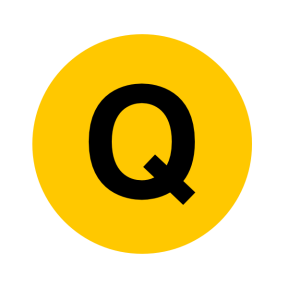 Nov 2018 2H Q1
Sets
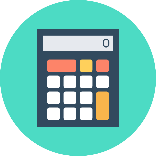 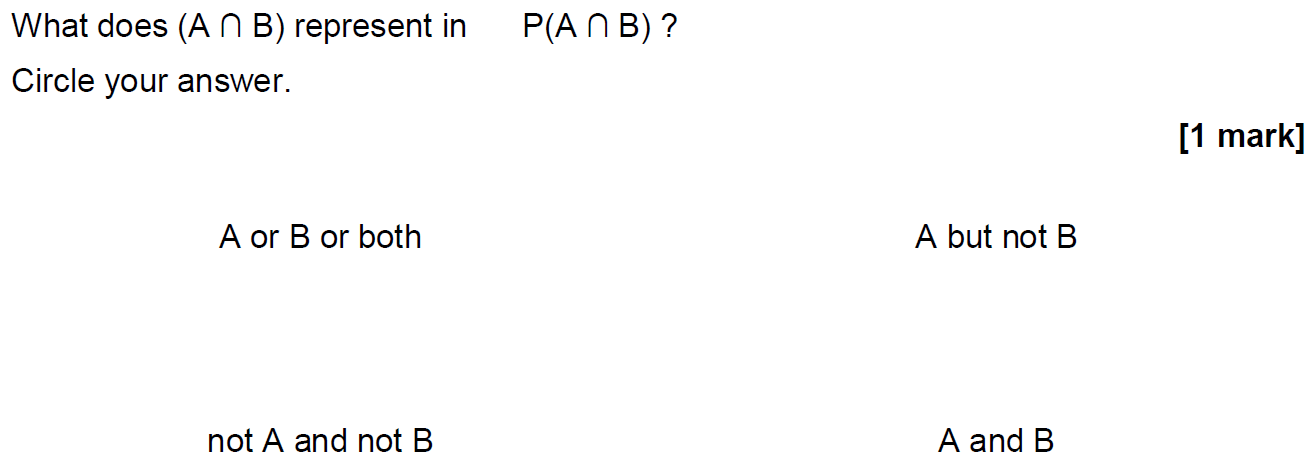 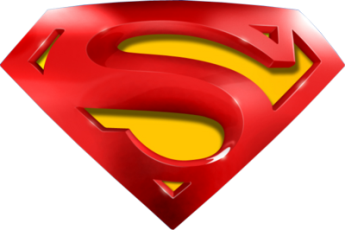 Nov 2018 2H Q1
Sets
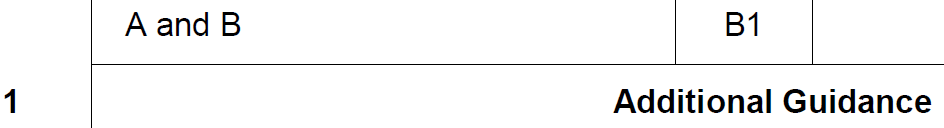 A
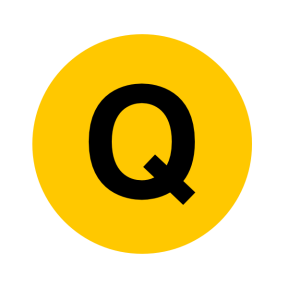